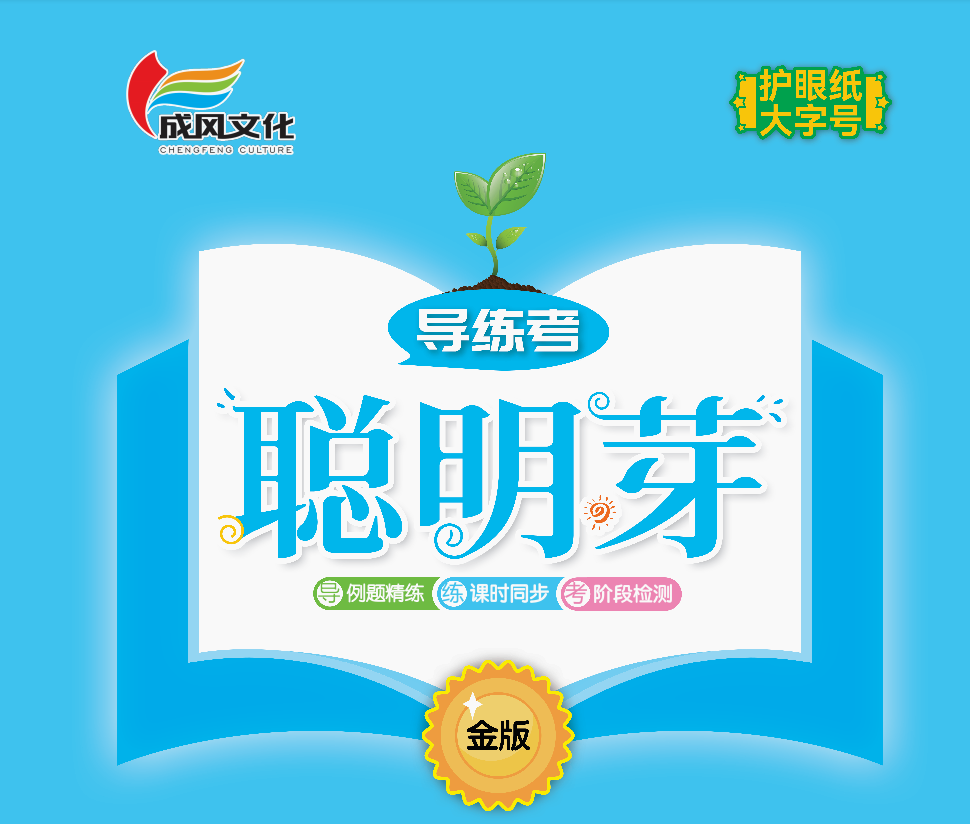 第四单元 100以内的口算加、减法第3课时  口算减法（1）
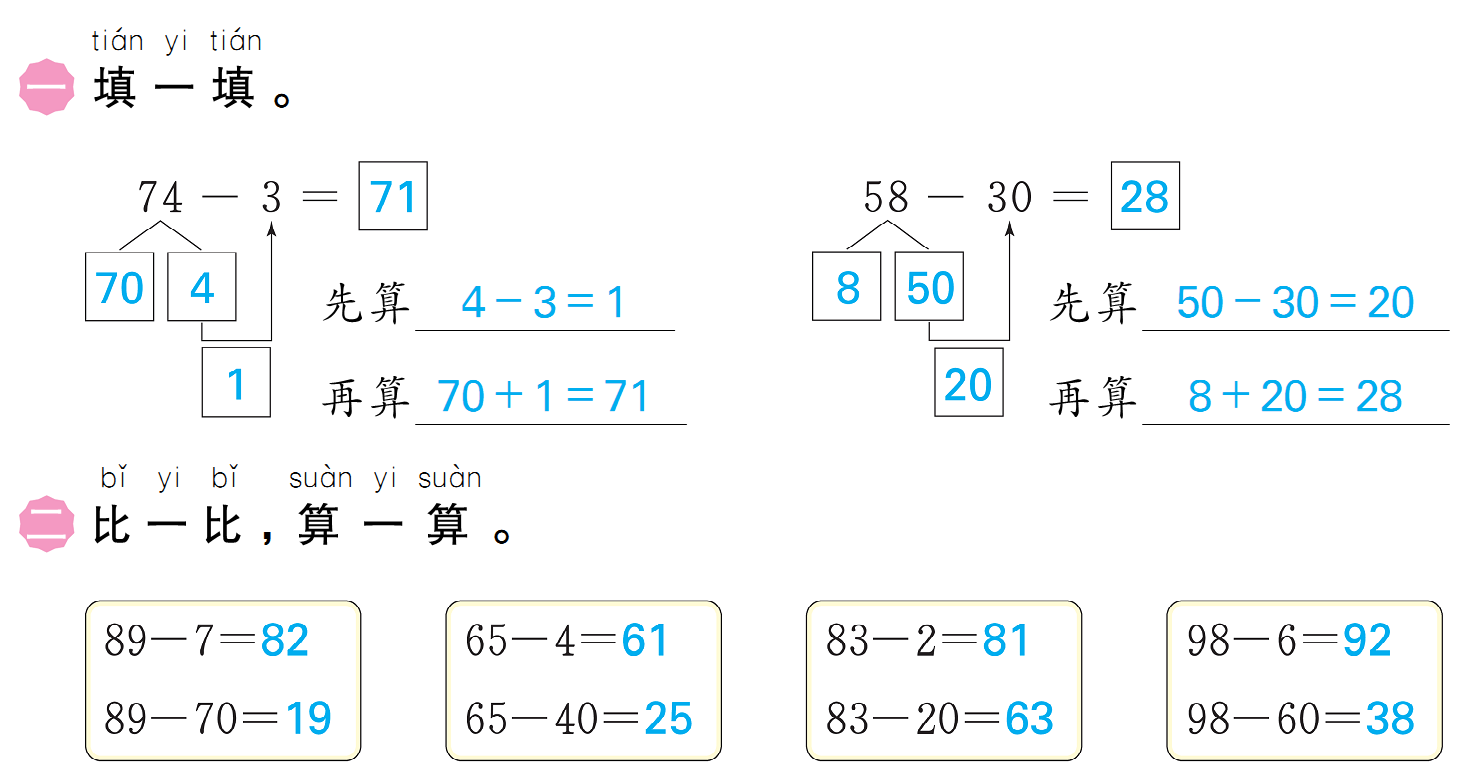 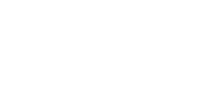 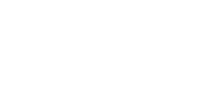 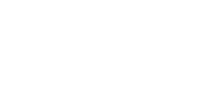 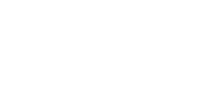 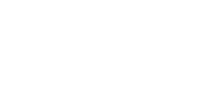 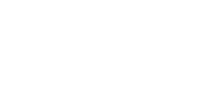 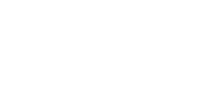 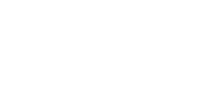 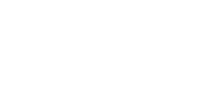 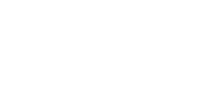 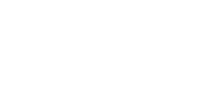 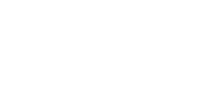 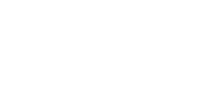 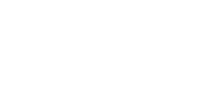 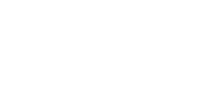 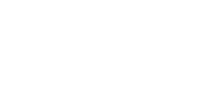 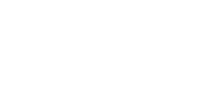 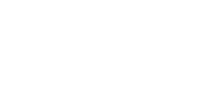 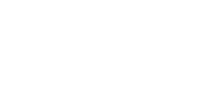 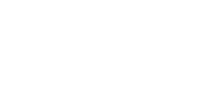 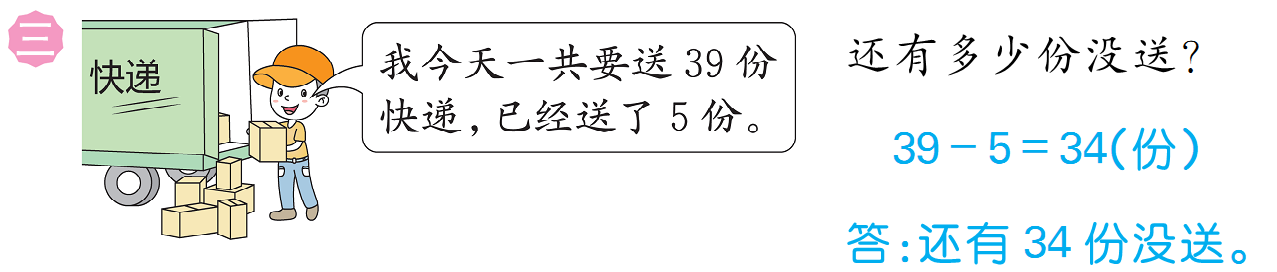 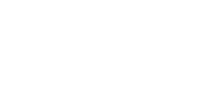 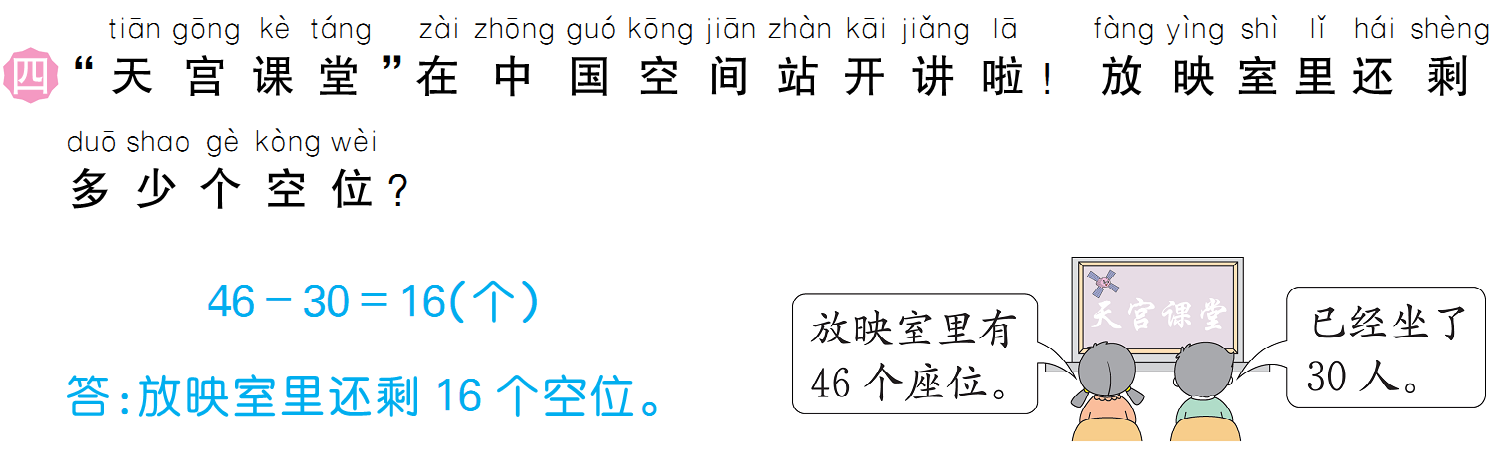 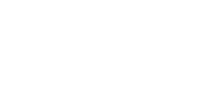 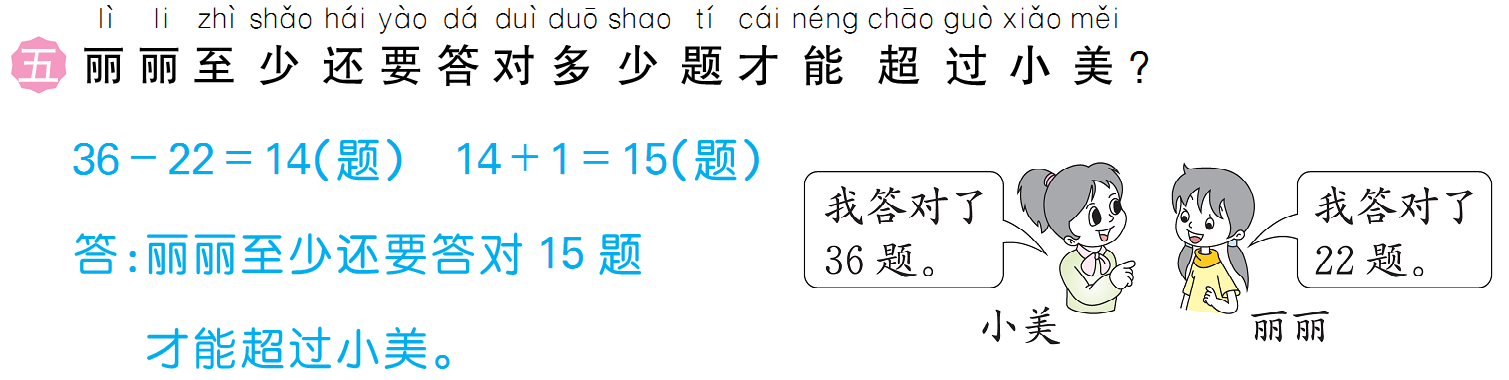 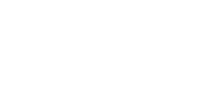 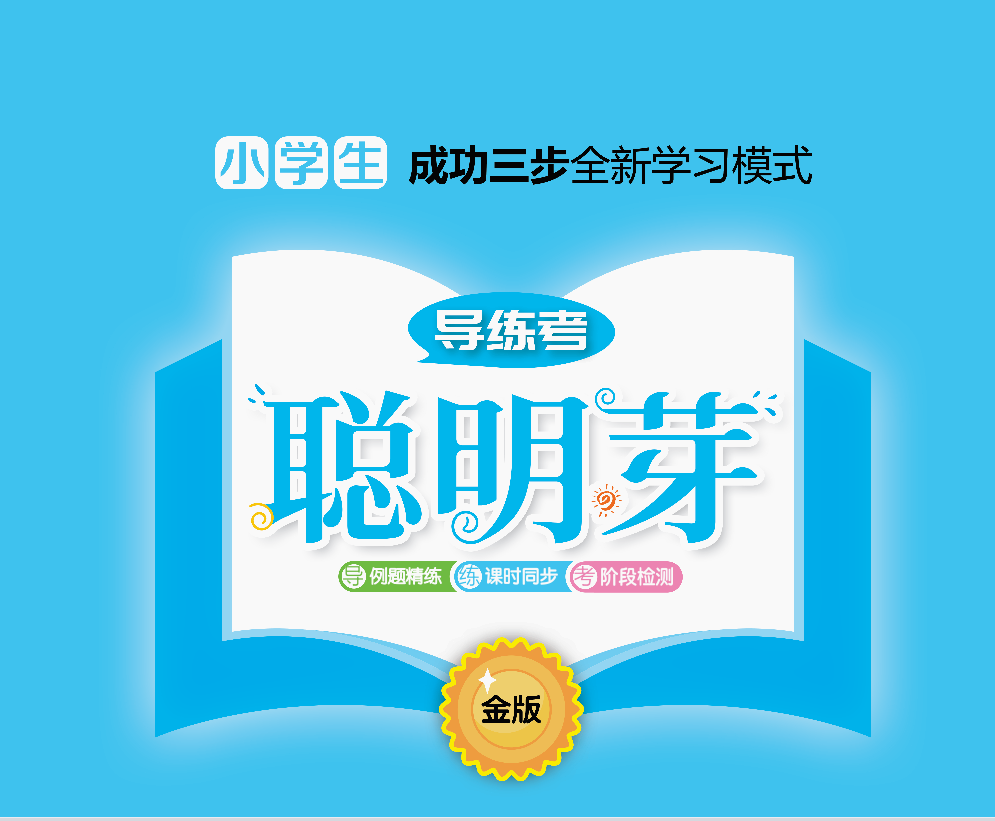